LSCVAMC Clinical Research Center
Margaret Tiktin, DNP, CNP, MBA
 Clinical Research Center Director
Clinical Research Center
Centralized location for resources and expertise to support investigators and research staff to promote efficient, innovative, and compliant clinical trails.
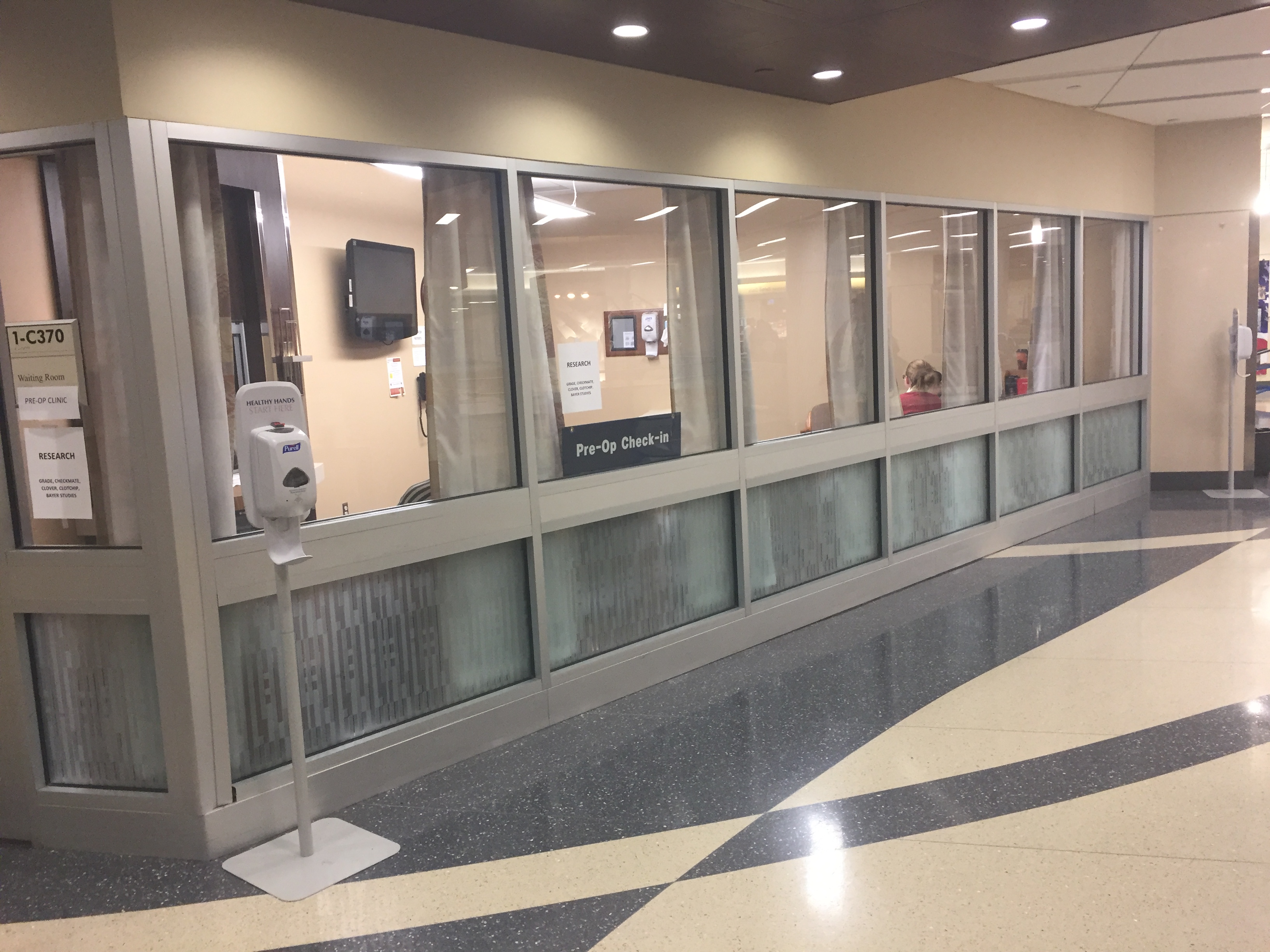 Goals of Center
Supports-new methods and approaches to clinical and translational research
 Improve institutional procedures
 Provide new treatments more efficiently and quickly to patients
 Assemble interdisciplinary teams
Clinical Research Center
Opened in 2017
 4,000 square foot facility
 Includes
Exam rooms 
Consult rooms
Phlebotomy area 
Specimen processing and storage
Secure file storage 
Reception area
Offices for study coordinators
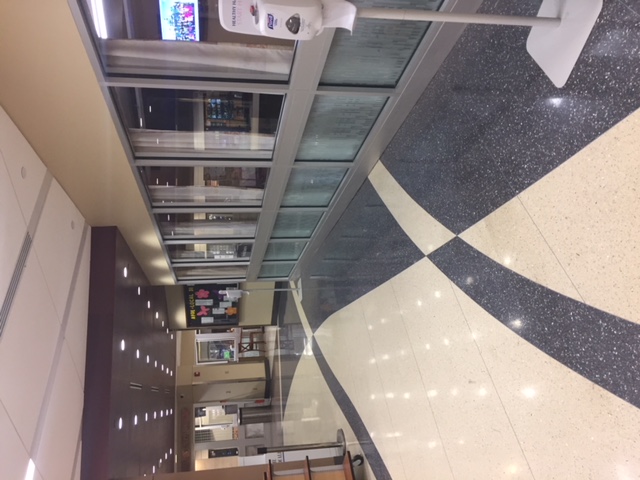 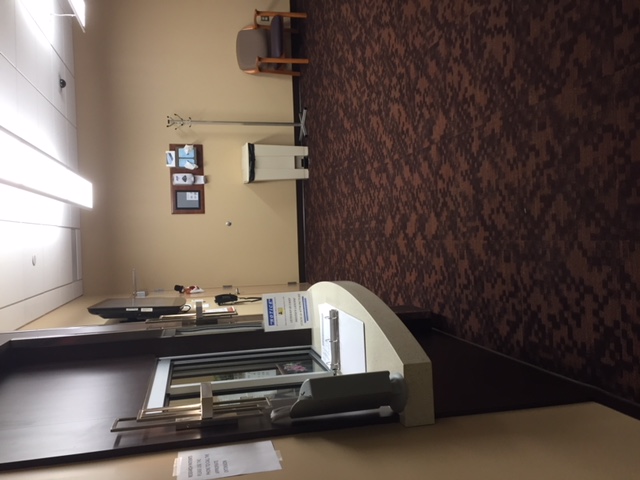 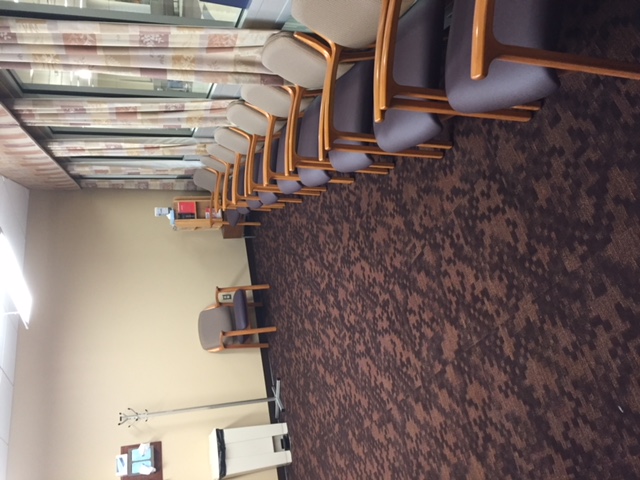 Located across from the Cafeteria
Reception Area
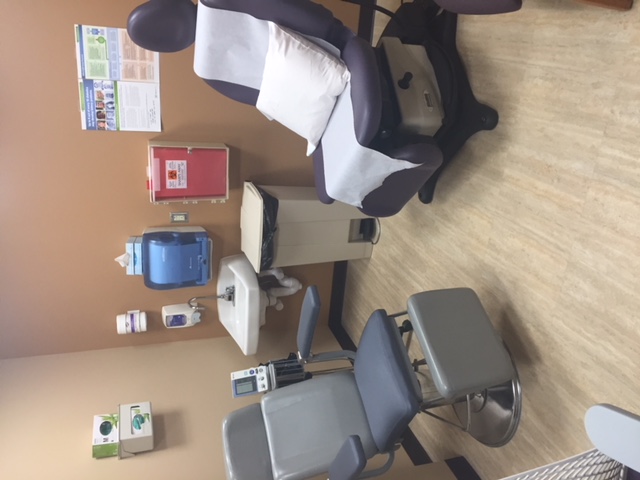 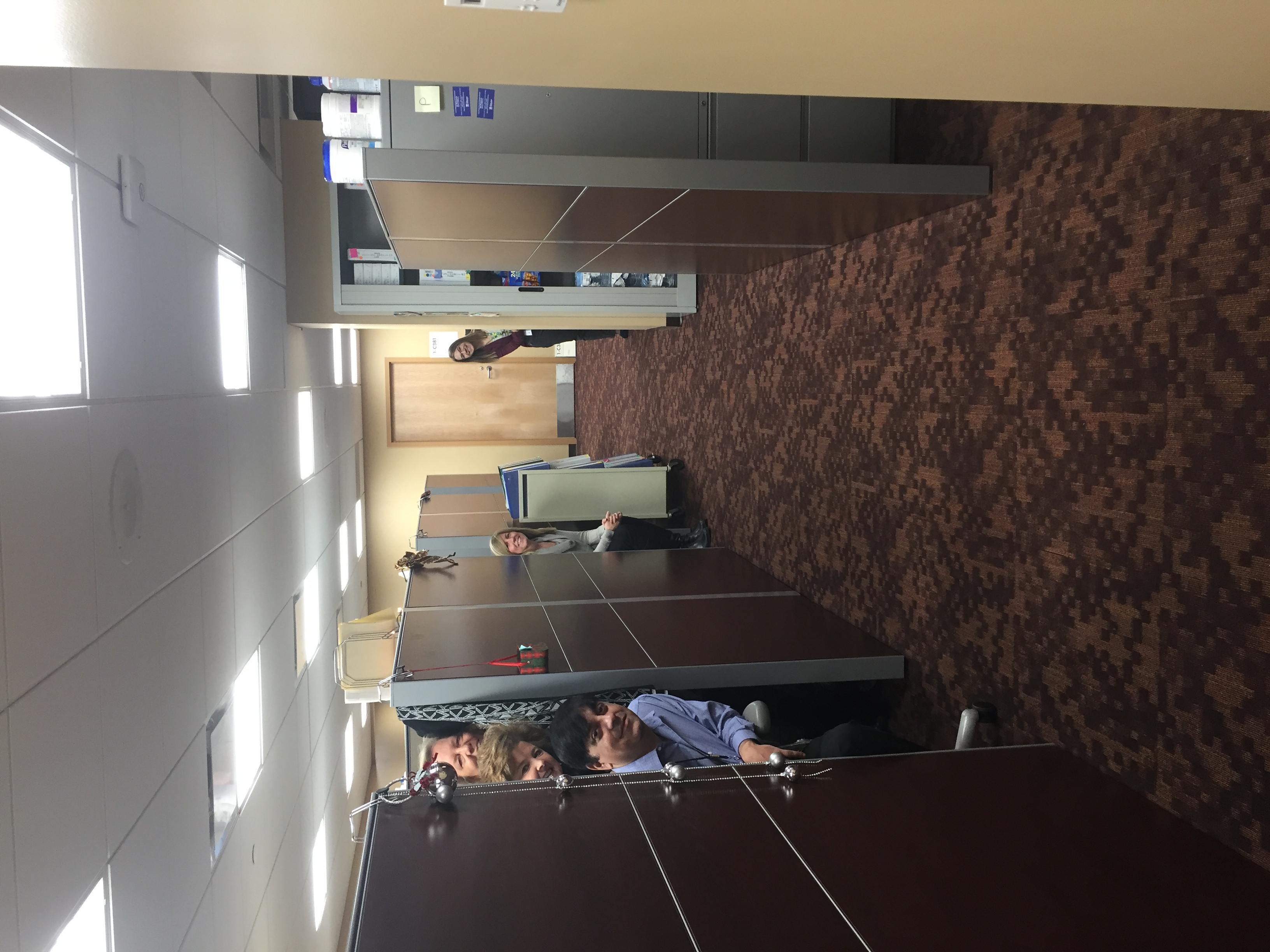 Exam Room
Coordinator Office Space
Research in the CRC
Currently 24 studies 
19 managed by the Research and Education Foundation
5 managed by VA Research office 
Represented Areas of Research 
Cardiology/Hematology (8) 
Infectious Disease (3) 
Diabetes (3)  
Patient Care (2)
Oncology (5) 
Urology (1) 
Stroke Rehabilitation (1)
Mental Health (1)
Selection of Current Projects in CRC
VA Research-Foundation
CLOVER (Donskey) “A Phase 3, placebo-controlled, randomized, observer-blinded study to evaluate the efficacy, safety and tolerability of a Clostridium difficle vaccine in adults 50 years of age and older”
EMPORER (Moghbelli) “A phase III randomized, double blind trial to evaluate efficacy and safety of once daily empagliflozin 10mg compared to placebo, in patients with chronic Heart Failure with preserved Ejection Fraction (HFpEF)”
ClotChip (Stavrou) “Miniaturized Dielectric Coagulometry for Monitoring Anticoagulation (ClotChip and TSOACs)”
INVESTED (Goldberg) “INfluenza Vaccine to Effectively Stop Cardio Thoracic Events and Decompensated Heart Failure (INVESTED)” 
Checkmate (Nock) “A Master Protocol of Phase ½ Studies of Nivolumab in Advanced NSCLC Using Nivolumab as Maintenance after Induction Chemotherapy or as First-line Treatment Alone or in Combination with Standard of Care Therapies”
GRADE (Ismail-Beigi) “Glycemic Control and Treatment Satisfaction Using Finesse Versus Pen for initiating Bolus Insulin Dosing in Type 2 Diabetes Mellitus Patients not Achieving Glycemic Targets on Basal Insulin with/without Anti-Hyperglycemic Agent”
TR701-132 (Bonomo) “A Phase 3 Randomized Double-Blind Study Comparing TR-701 FA and Linezolid in Ventilated Gram-positive Nosocomial Pneumonia”
 VA Office
opTION CSP (Donskey) “Optimal Treatment f or Recurrent Clostridium difficile Infection”
VA HSR&D PRIME CARE (Chen) “PRecision medicine in MEntal health care”
What We Provide
Extensive Clinical Trial Review 
Assess new trials to ensure we have sufficient resources, staff, and suitable population for recruitment
Match investigators with new clinical trial opportunities  
 Management of Clinical Trial
Evaluation of enrollment 
Overlap of study staff
Assistance with start up activities 
 Clinical Research Coordinators 
Highly experienced and dedicated clinical research nurses and coordinators 
Cross-trained staff
 Dedicated Clinical Trial Space
Scheduling and Utilization of CRC Space
Development of a centralized room reservation schedule for clinical trials (currently 5 rooms)
Linda Colosimo point of contact until new coordinator trained
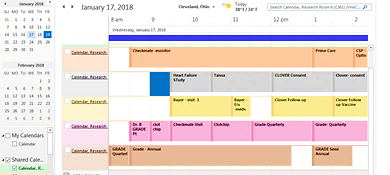 Future Plans/Goals for the CRC
Full time person to perform data pulls 
 Recruitment Coordinator
 Multi-site management
 Cross training of staff
 Mentoring/training of new staff (formalized)
Cleveland VA Medical Research and Education Foundation (CVAMREF)
Marcie Denallo, MS
Grants and Contracts Administrator
Cleveland VA Medical Research and Education Foundation (CVAMREF)
Our Primary Mission is to Advance the Success of VA Research through the Efficient and Flexible Administration of Grants 

  Jeffrey Moore, PhD: Executive Director
  Margaret Tiktin, DNP, CNP, MBA: Director of Clinical Research Center 
  Marcie Denallo, MS: Grants and Contracts Administrator
  Marian Molnar: Accountant
  Manda Double, BS: Clinical Research Support Coordinator
  Rebecca Polito, MS: Technical Writer and Communication Specialist
Cleveland VA Medical Research and Education Foundation (CVAMREF)
Manage and track all sponsored projects that are not VA funded
 Federal (NIH, DoD, CDC)
 Industry (Pfizer, Merck, Novartis)
 Foundation 
  Subcontracts with affiliated institutions 
 Grants supporting research done at the VA with non-VA funds must be administered in whole or in part through the Foundation 
 We work with other institutions to set up subcontracts and MOUs 
 Case Western Reserve University, Cleveland Clinic Foundation, University Hospitals, MetroHealth etc.
Cleveland VA Medical Research and Education Foundation (CVAMREF)
Pre-award Management 
Oversee the planning, tracking, and management of grant submissions
Preparing documents, setting up a budget, and submission of grant 
 Investigate potential funding or award opportunities 
 Post award Management 
 Contract negotiation 
 Provide on-going direction, guidance, support to PI in management of grants and contracts  
IRB submission support
Financial support 
Submitting amendments/modifications
Cleveland VA Medical Research and Education Foundation (CVAMREF)
Financial Management
 Manage project revenues and expenses 
 Hire staff
 Purchase supplies and equipment
 Allocation of resources along project timelines 
 Provide financial reports to funding agencies
Cleveland VA Medical Research and Education Foundation (CVAMREF)
Regulatory Support
Full study submission support from notification of site selection and forward; including submissions, modifications, and annual reviews. 
Sponsors required documentation 
R&D submission 
Sub-committee submission 
IRB
Safety
Pharmacy
Radiation 
 Liaison between PI, study sponsor, contract research organizations (CRO), local clinical team and local IRB to obtain needed approvals.
Who to contact
Questions?